Hematopoietic & Lymphoid SystemWhite Cell disorders: 2.
Myeloid Neoplasms-AML
Dr.Eman Krieshan, M.D.
3-4-2022.
Neoplasms originated from hematopoietic progenitors.
Primarily involve the bone marrow & replace normal marrow elements.
Lesser involvement of secondary Hematopoietic organs ( LN , spleen & liver ).
Myeloid Neoplasms
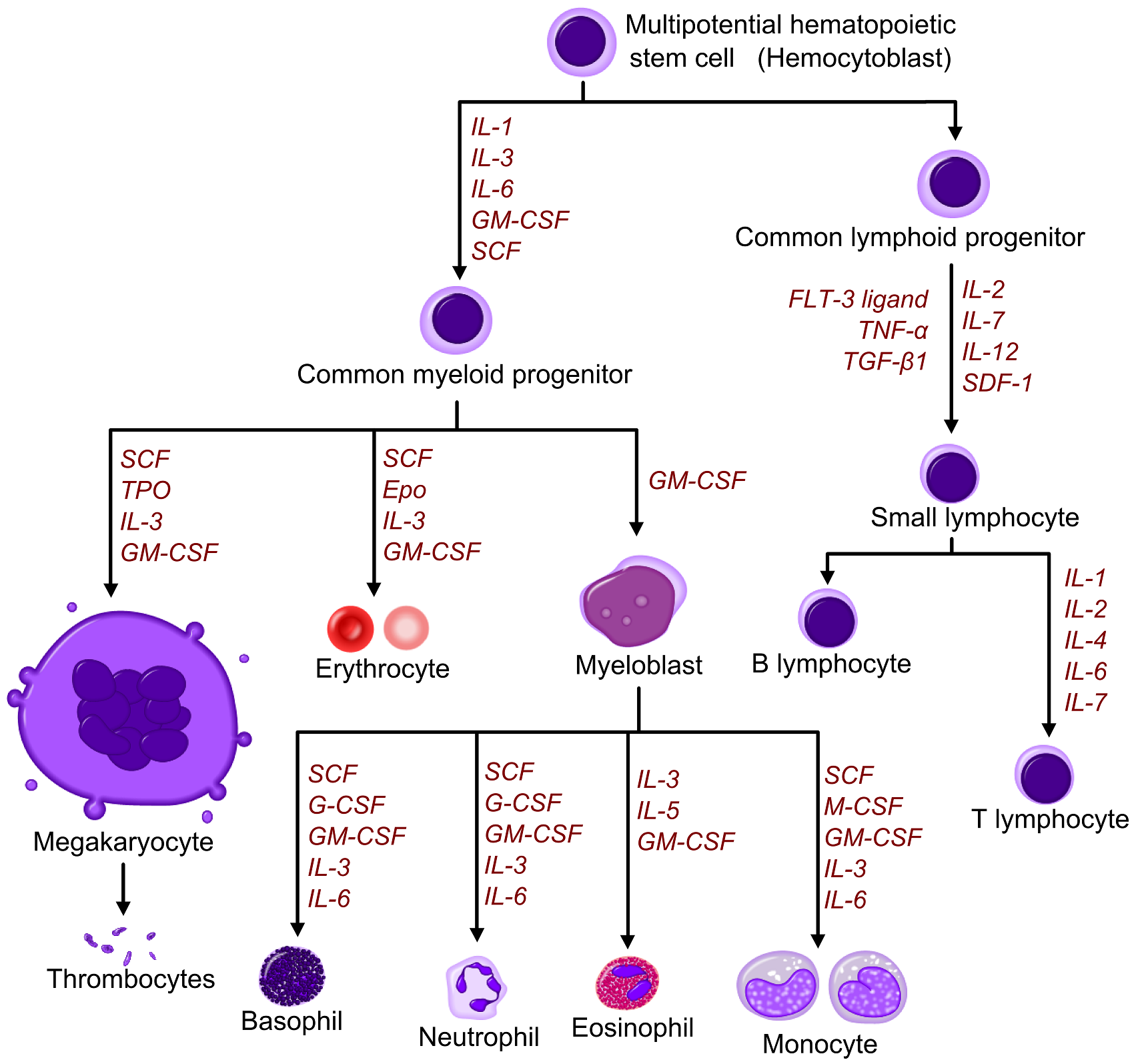 3
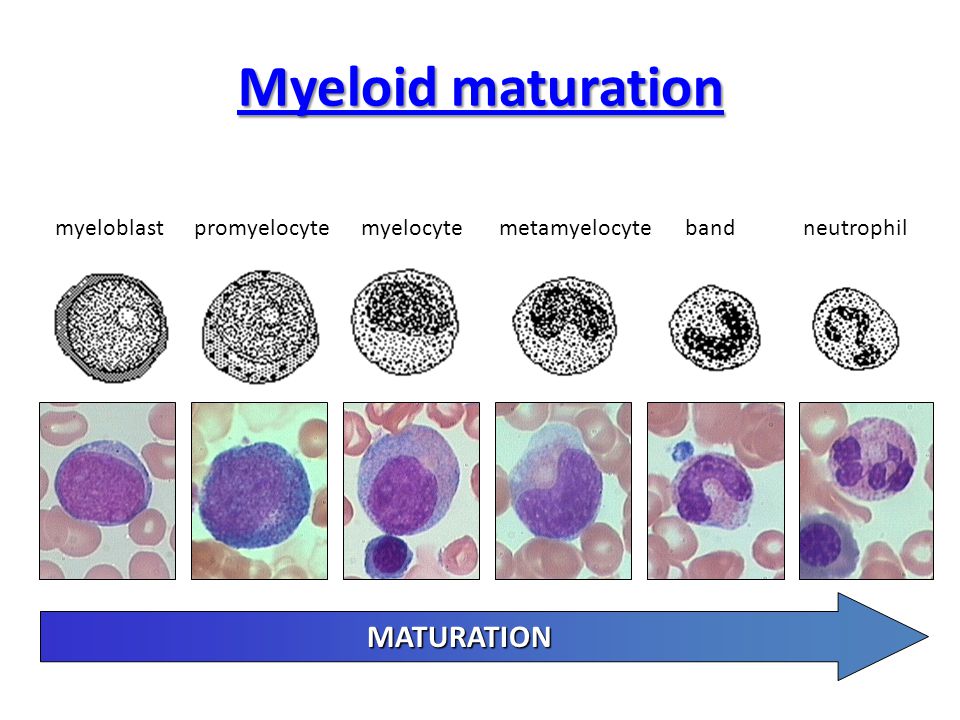 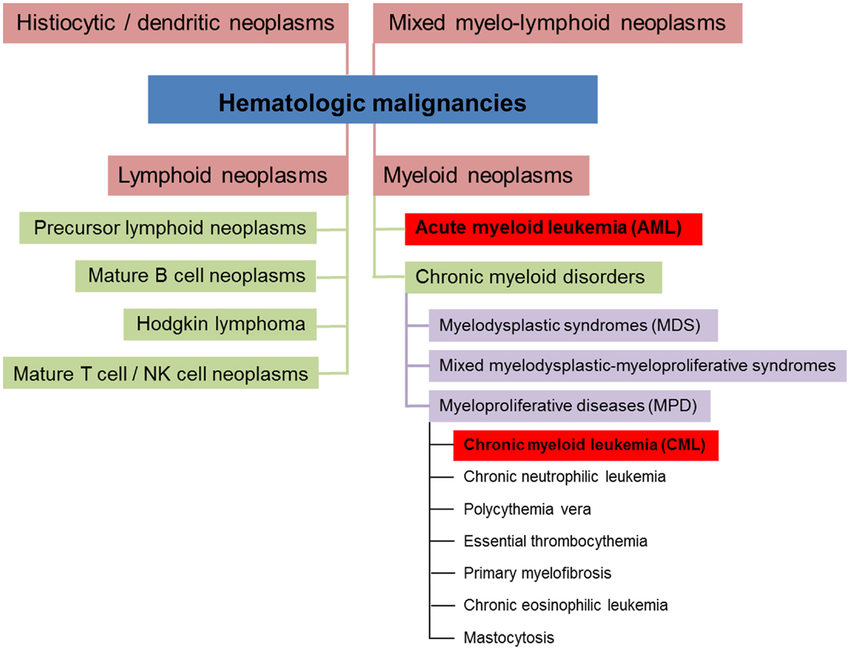 disordered and ineffective
increased or dysregulated growth.
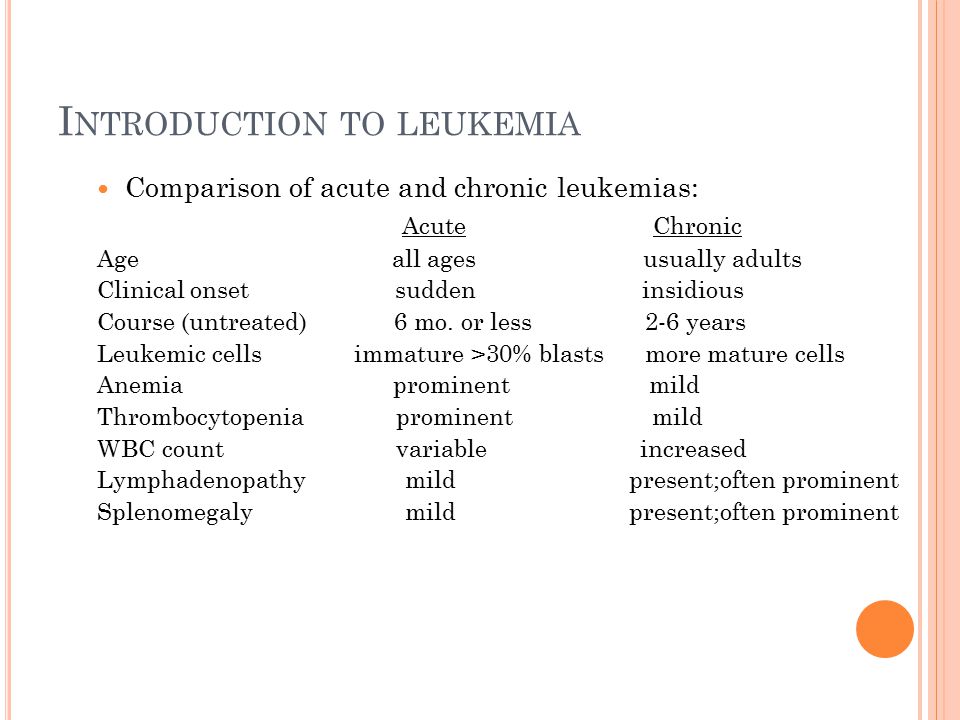 Three broad categories of myeloid neoplasia:
Acute myeloid leukemia (AML): neoplastic cells are blocked at an early stage of development  Immature myeloid cells (blasts) accumulate in BM & frequently circulate in PB.
Myeloproliferative neoplasms (MPN): neoplastic clone continues to terminal differentiation but with increased or dysregulated growth. 
Myelodysplastic syndromes (MDS): terminal differentiation occurs but in a disordered and ineffective fashion  dysplastic BM precursors & PB cytopenias.
Myeloid Neoplasms
Acute myeloid leukemia (AML) is a malignant disease of the bone marrow in which hematopoietic precursors are arrested in an early stage of development. 

Most AML subtypes are distinguished from other related blood disorders by the presence of more than 20% blasts in the bone marrow

Most AMLs harbor mutations in genes encoding transcription factors that are required for normal myeloid cell differentiation  interfere with the differentiation of early myeloid cells  accumulation of myeloid precursors (blasts) in BM.
AML
The World Health Organization (WHO) has formulated a widely accepted classification scheme, relies on a combination of :
Clinical features.
Morphologic.
Phenotypic 
Genotypic.
Our approach.
[Speaker Notes: Phenotypic]
Patients present within weeks or a few months of the onset of symptoms. 
Symptoms of anemia, neutropenia, & thrombocytopenia, (fatigue, fever, and spontaneous mucosal & cutaneous bleeding).
CNS manifestations are less frequent than ALL.
Procoagulants and fibrinolytic factors released by leukemic cells, especially in AML with the t(15;17)  high DIC incidence.
1. Clinical features.
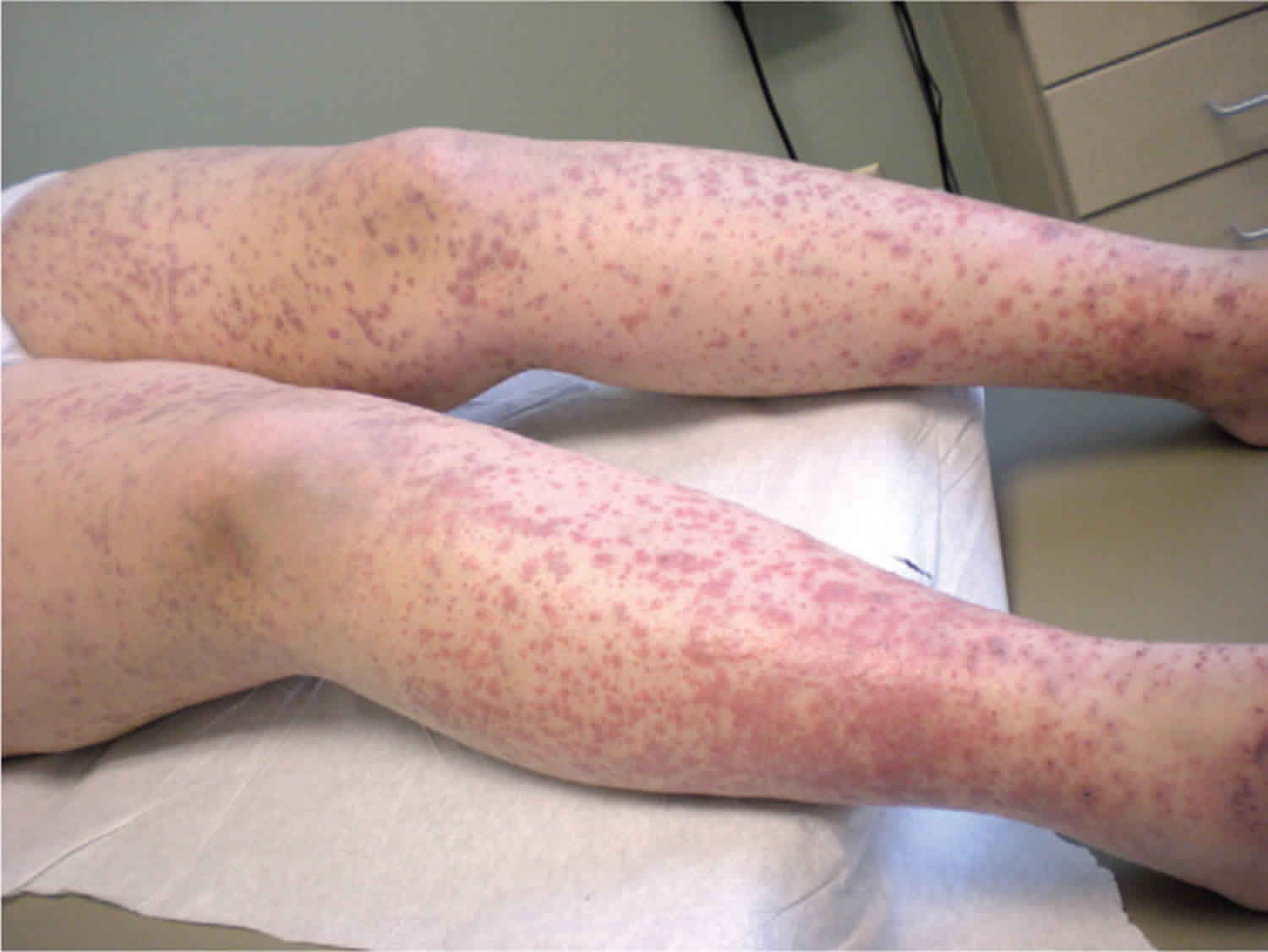 #Tumor mass consisting of myeloblasts occurring at an anatomical site other than the bone marrow, e,g:
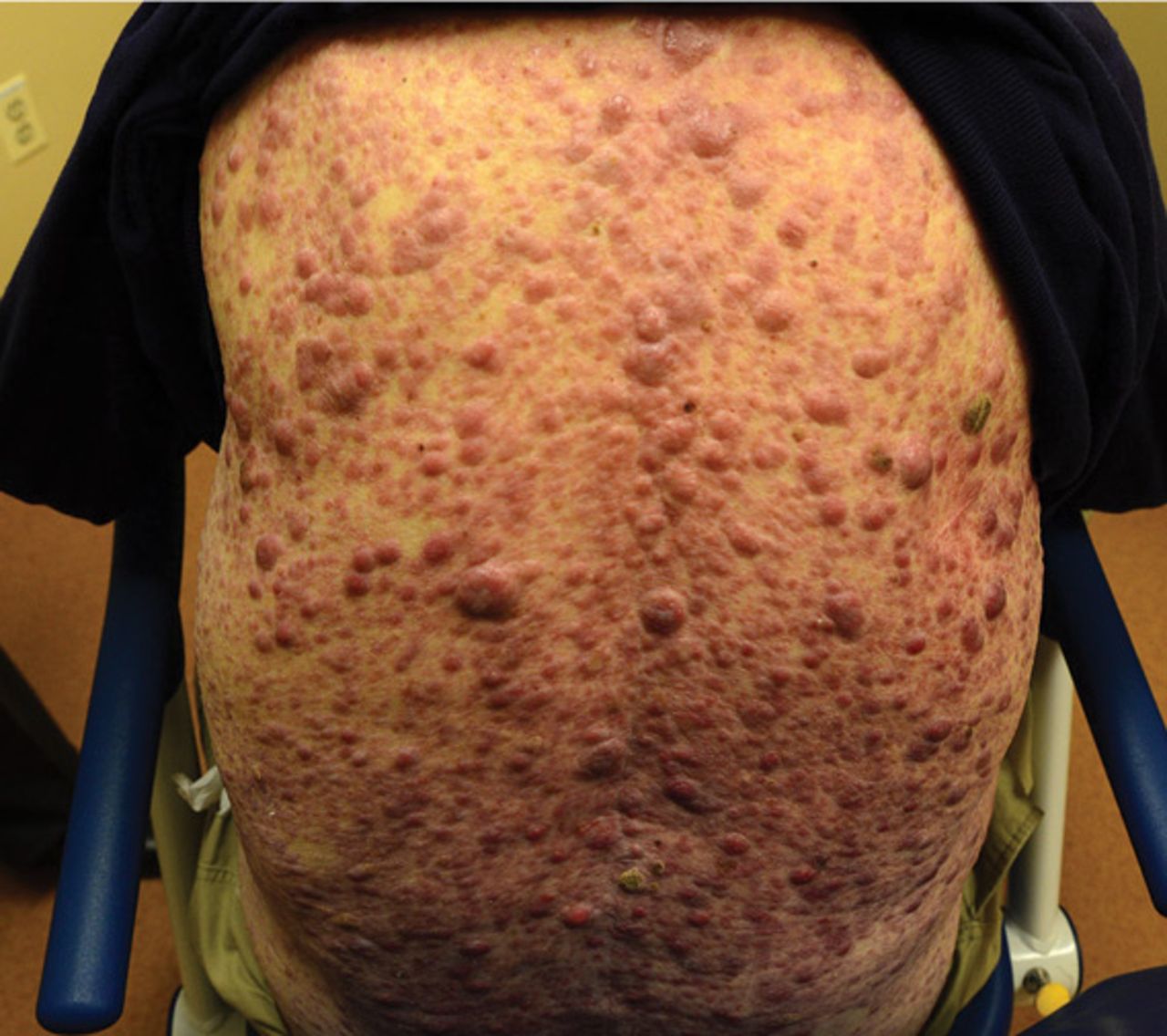 Tumors with monocytic differentiation often infiltrate the skin (leukemia cutis) & the gingiva. 










AML occasionally presents as a localized soft-tissue mass  myeloblastoma or granulocytic sarcoma
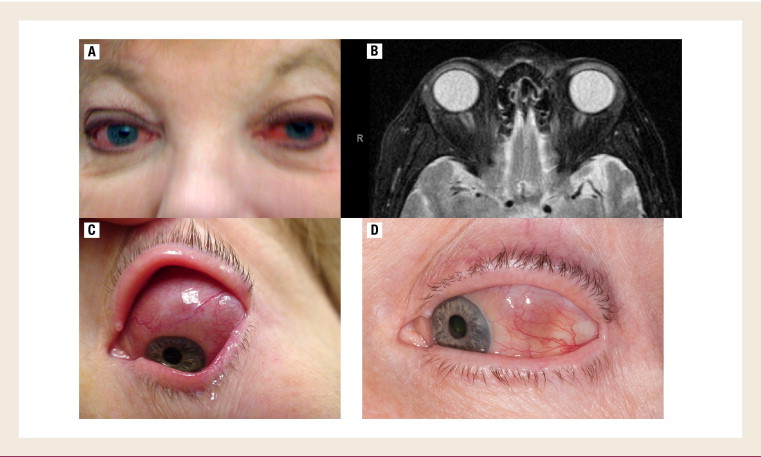 hypercellular marrow.
presence of at least  20%  myeloid blasts or promyelocytes of BM cellularity.
2. Morphology.
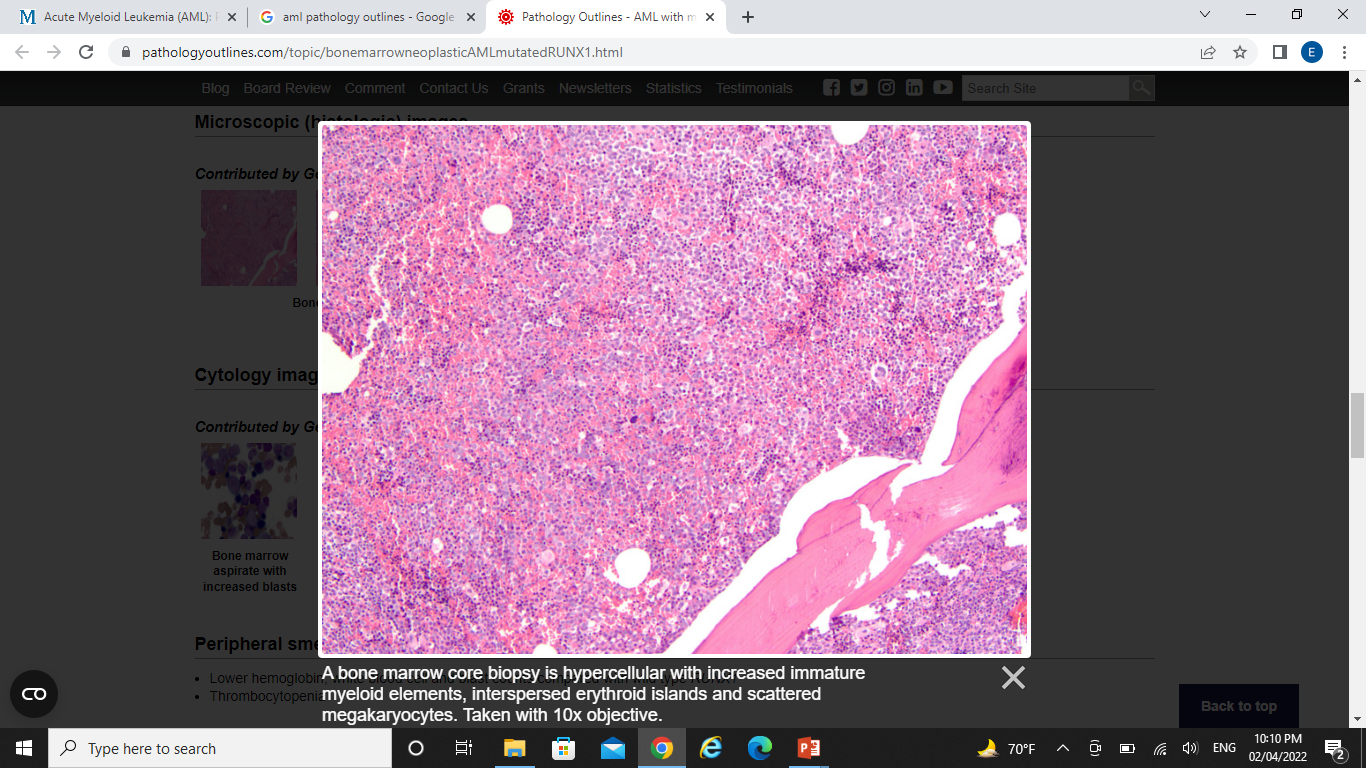 Myeloblasts: have delicate nuclear chromatin, 2-4 nucleoli, larger cytoplasm than lymphoblasts & fine azurophilic cytoplasmic granules.
Auer rods: distinctive red-staining needle-like azurophilic granules, present in many cases. Numerous in acute promyelocytic leukemia (APL).
Morphology.cont
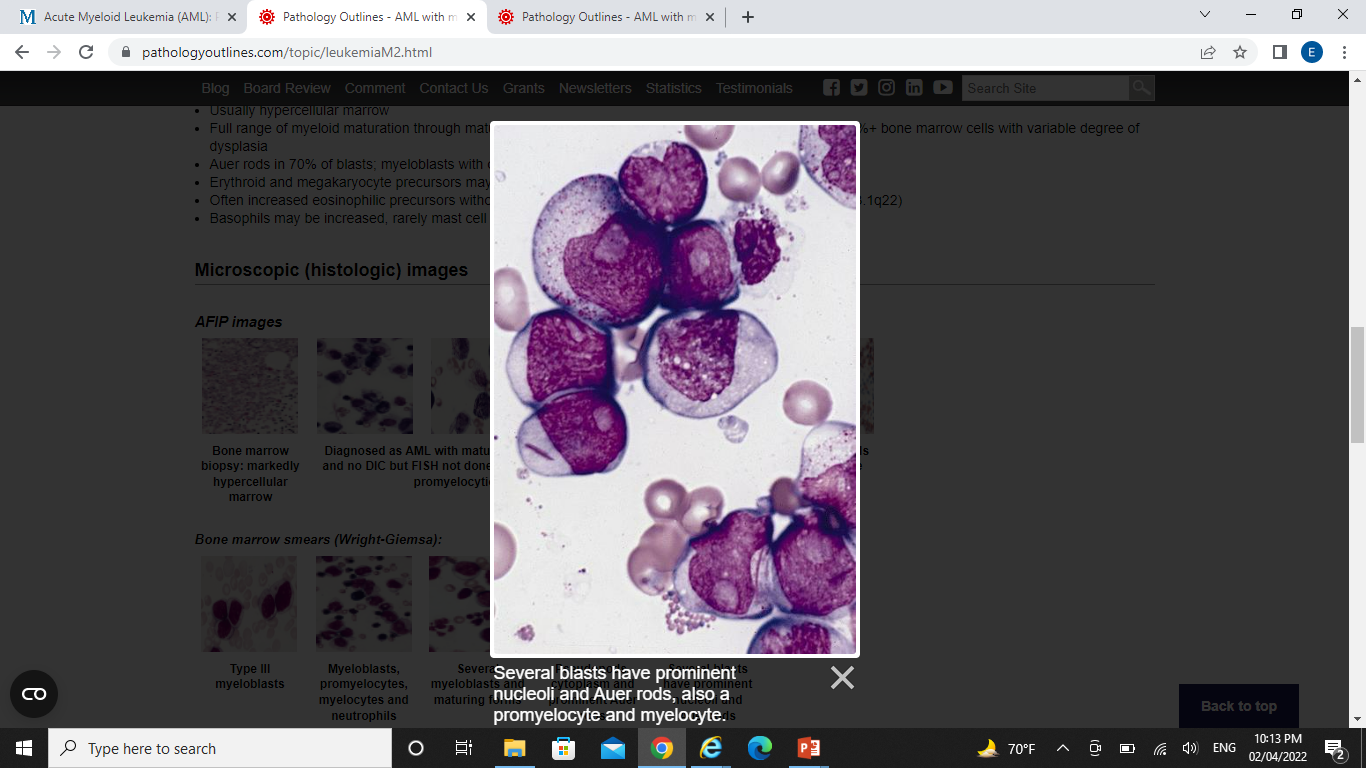 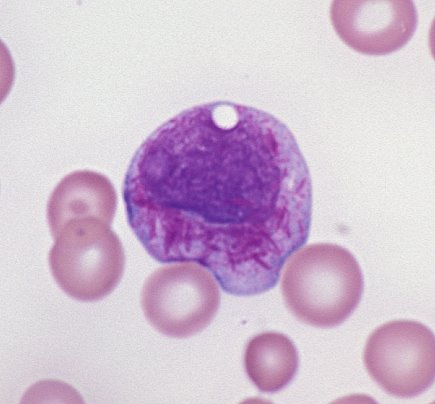 Most AML express some combination of myeloid-associated antigens; CD13, CD14, CD15, CD34, or CD117 (KIT). 

Myeloperoxidase (MPO) , most specific.
3. phenotype.
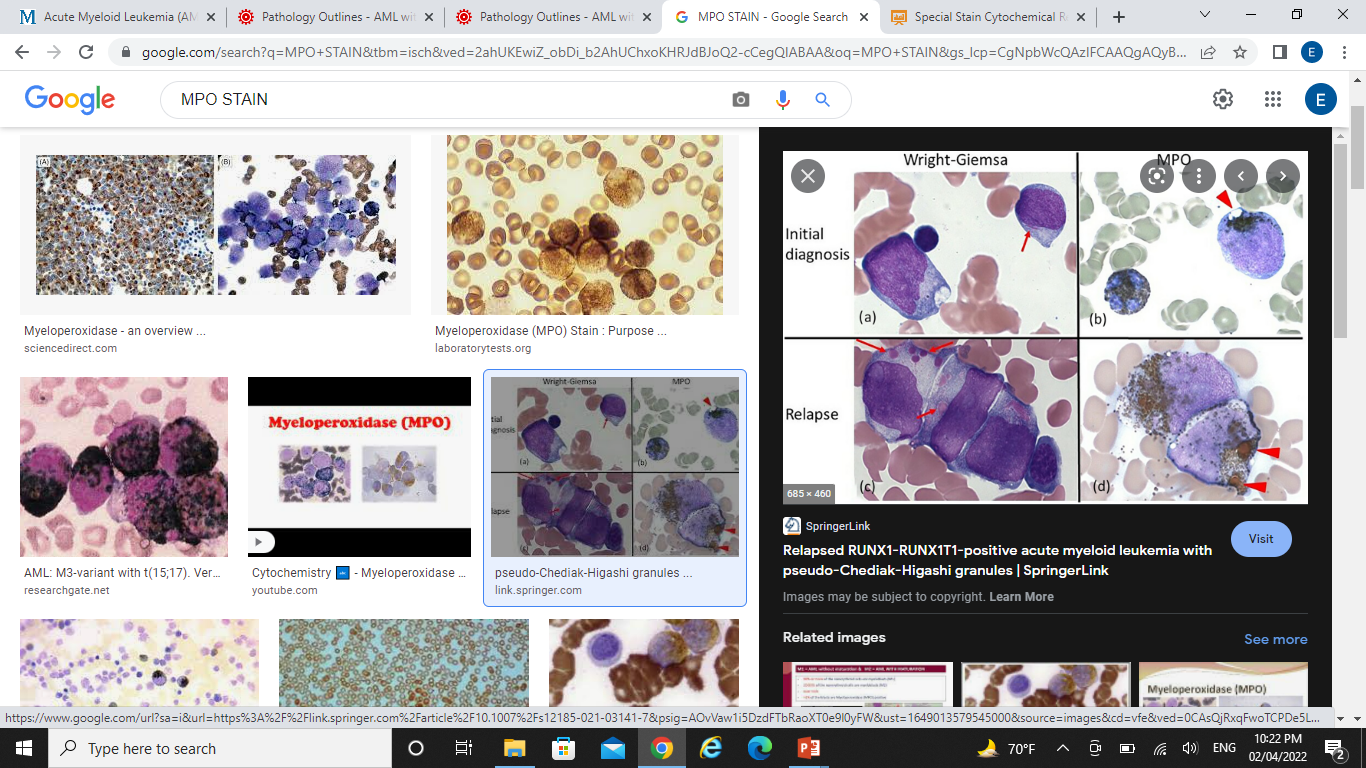 WHO classify AML into four categories: 
AMLs with specific genetic aberrations: important , they predict outcome & guide therapy.
AMLs with dysplasia: arise from MDSs.
AMLs occurring after genotoxic chemotherapy.
AMLs, Not otherwise specified: subclassified based on the predominant line of differentiation
4.Genetic.
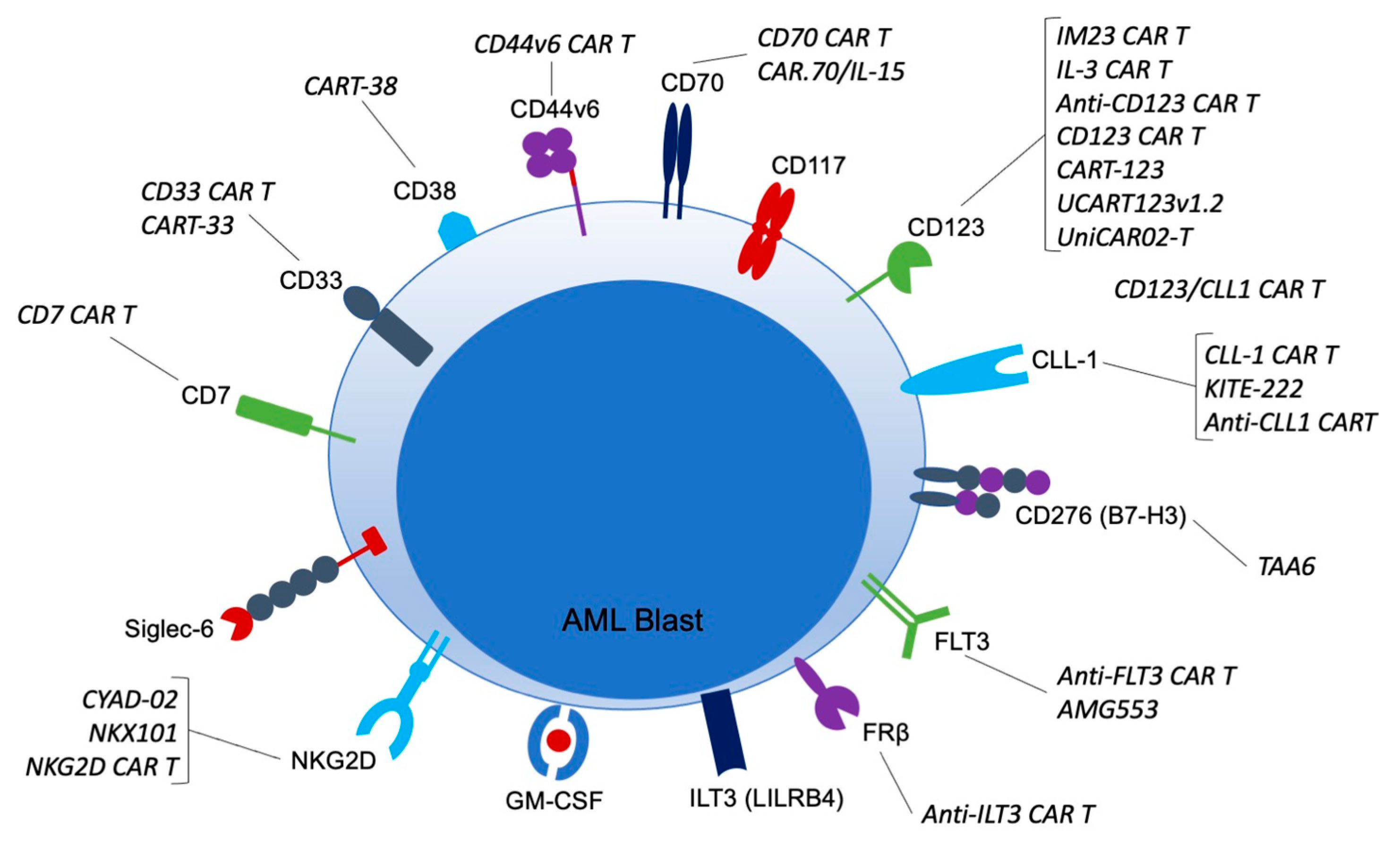 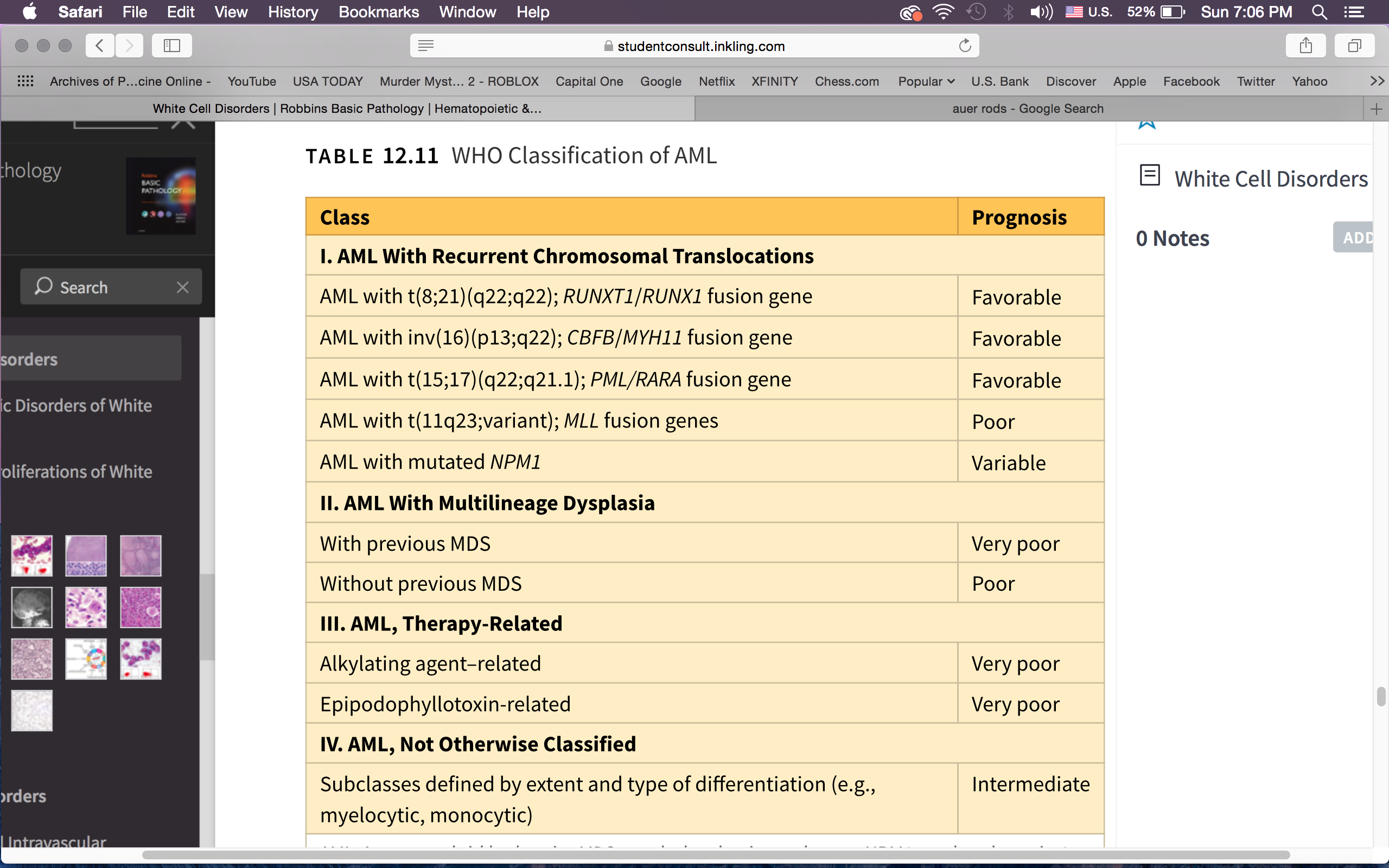 prognosis
Treatment with all-trans retinoic acid (ATRA), an analogue of vitamin A, overcome this block  induce the neoplastic promyelocytes to differentiate into neutrophils rapidly  clears the tumor
Treatment
Thank you